Mixing (2)
Lab -8-
1. Bulk transport
2. Turbulent mixing
3. Laminar mixing
4. Molecular diffusion
Equipments
A. Batch Mixing
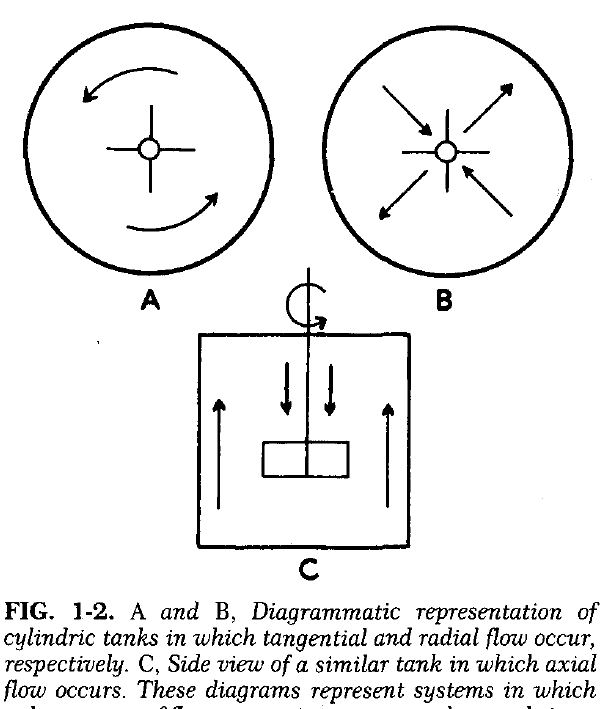 Impeller types
Impeller types
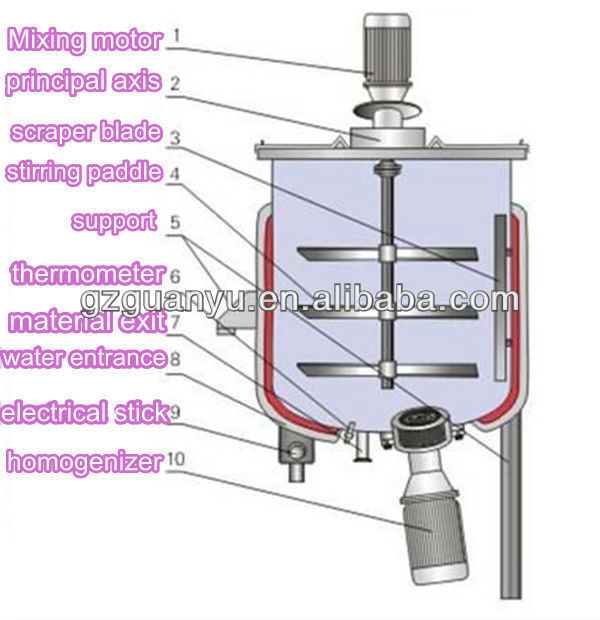 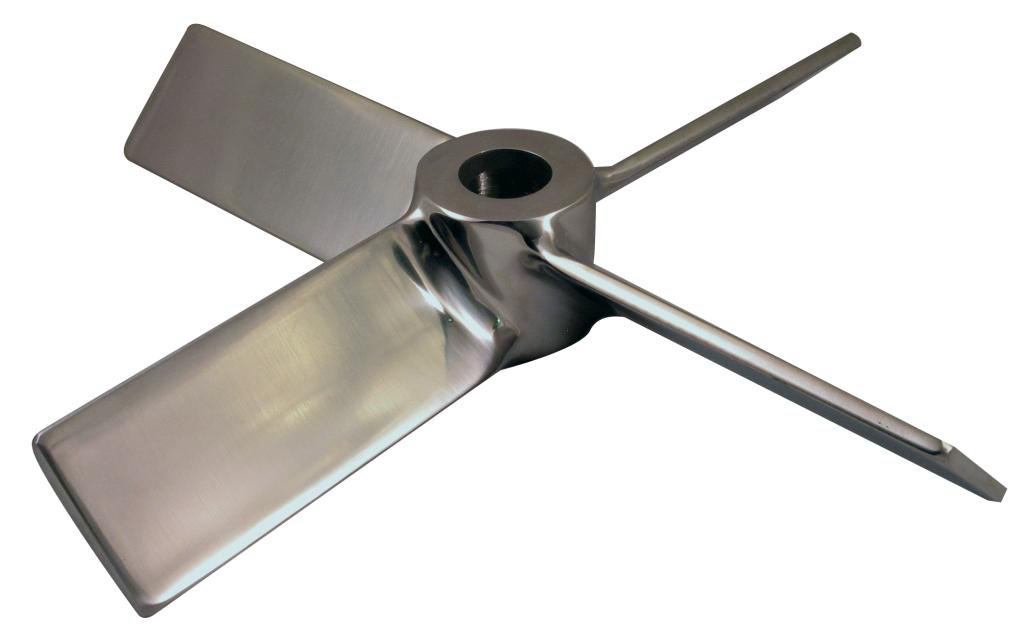 Impeller types
Factors affecting mixer selection
Mixing of polyphase systems